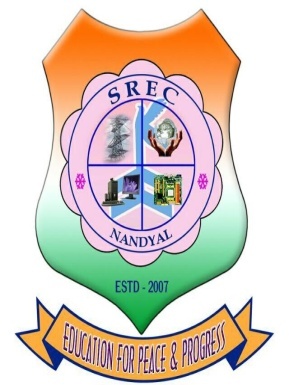 DIGITAL COMMUNICATIONUnit-IV: Pass Band Transmission
Dr.Y. Mallikarjuna Rao M.Tech, Ph.D
Assistant Professor & HOD
     Electronics & Communication Engineering
     Santhiram Engineering College, Nandyal, A.P
Email: hod.ece@srecnandyal.edu.in
Syllabus
Passband transmission model 
Generation and detection of binary phase shift keying (BPSK)
Quadrature shift keying (QPSK)
 Binary Frequency shift keying (BFSK)
M-ary PSK
 M-ary quadrature amplitude modulation (M-ary QAM)
Generation and detection of non-coherent BFSK
 DPSK - analysis of probability of error
 Comparison of power bandwidth requirements for all the above schemes
Passband transmission model
In digital passband transmission, the incoming data stream is modulated onto a carrier with fixed frequency and then transmitted over a band-pass channel.

Passband digital transmission allows more efficient use of the allocated RF bandwidth, and flexibility in accommodating different baseband signal formats. 
Example Mobile Telephone Systems GSM: GMSK modulation is used (a variation of FSK) IS-54: π/4-DQPSK modulation is used (a variation of PSK)

The modulation process making the transmission possible involves switching (keying) the amplitude, frequency, or phase of a sinusoidal carrier in accordance with the incoming data. There are three basic signaling schemes: Amplitude-shift keying (ASK) Frequency-shift keying (FSK) Phase-shift keying (PSK)
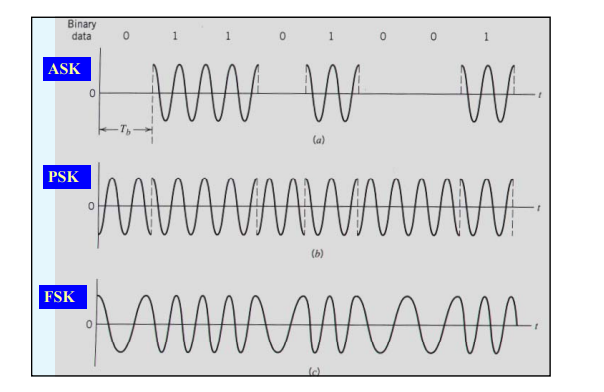 Unlike ASK signals, both PSK and FSK signals have a constant envelope.

 PSK and FSK are preferred to ASK signals for passband data transmission over nonlinear channel (amplitude nonlinearities) such as micorwave link and satellite channels.
Generation and detection of binary phase shift keying (BPSK)
In coherent binary PSK system pair of signals  s1(t) and s2(t) used to represent symbol 1 and 0 respectively are defined by
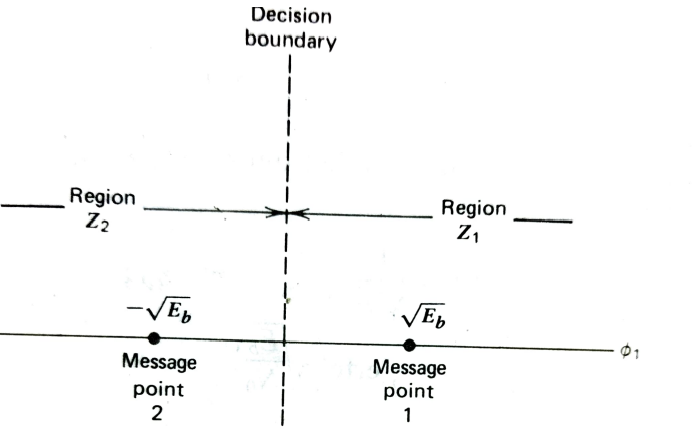 Figure: signal space diagram for coherent BPSK
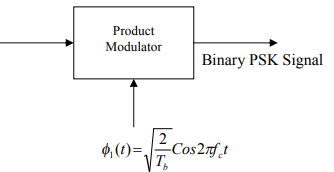 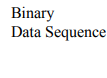 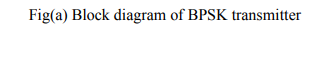 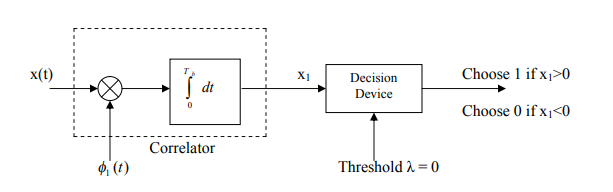 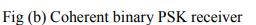 The decision region associated with symbol 1 or signal s1(t) is
Quadrature shift keying (QPSK)
Based on representation,we have some observations

1. There are only two orthonormal basis functions  φ1 (t) and φ2 (t) contained in the expansion of si  (t). The appropriate forms for φ1 (t) and φ2(t)   are defined by
2. There are four message points  and the associated signal vectors   are defined by
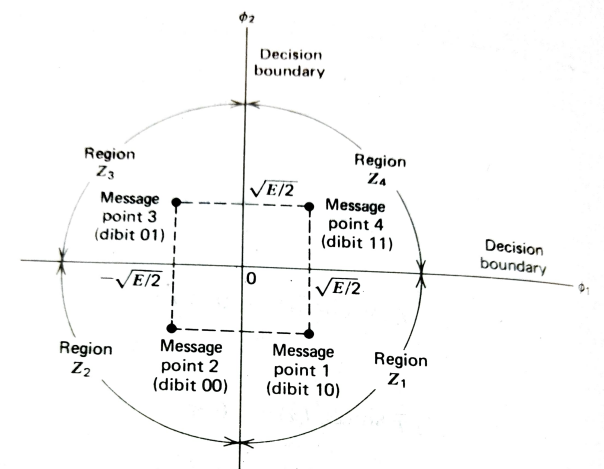 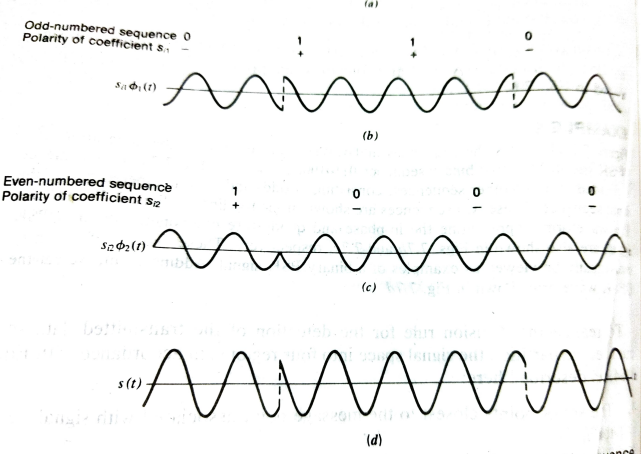 Figure: a) input binary sequence  
 b)odd numbered of input sequence
 c)even numbered of input sequence
Figure: signal space diagram
Figure: illustrating the region of correct decision and the region of erroneous decisions that the signal s4 (t) was transmitted
To realize the decision rule for the detection of transmitted signal data sequence, we partition the signal space into four regions as
1. The set of point closest to the message point associated with signal vector to s1.   
2. The set of point closest to the message point associated with signal vector to s2.
3. The set of point closest to the message point associated with signal vector to s3.
4. The set of point closest to the message point associated with signal vector to s4.

  The received signal x(t) is defined by 
                         x(t)=si (t)  + w(t)              0<t<T,  i=1,2,3,4
The observation vector x of a cohrent QPSK receiver has two elements x1 and x2 are defined by
Binary Frequency shift keying (BFSK)
In coherent binary FSK system symbol 1 and 0 are distinguished from each other by transmitting one of two sinusoidal waves that differ in frequency by a fixed amount. A pair of sinusoidal waves is described by
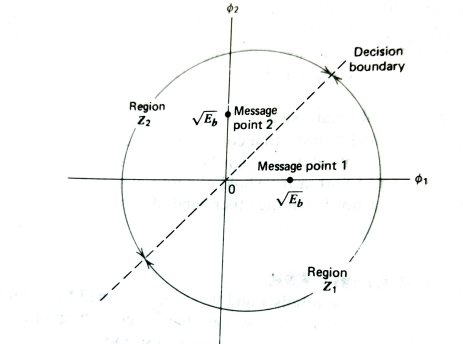 Figure: signal space diagram for coherent BFSK
Coherent FSK system is characterized by having a signal space that is two dimensional N=2 with two message points i.e M=2 as
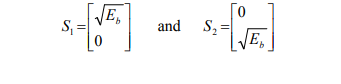 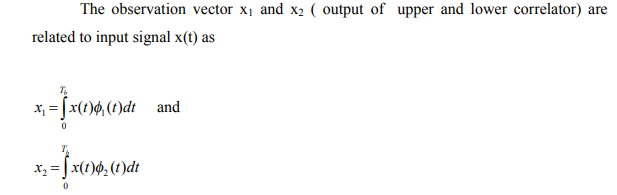 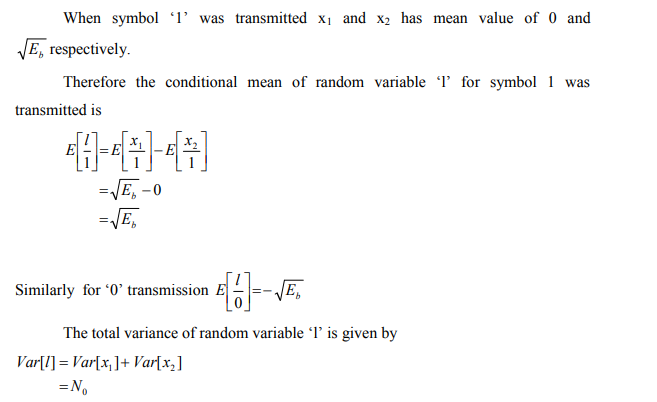 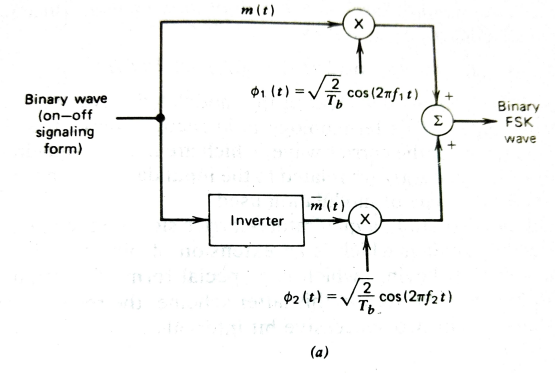 Figure: a) FSK transmitter      b) FSK Receiver
The corresponding value of the conditional probability density function function of the random variable L equals
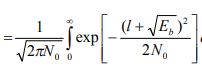 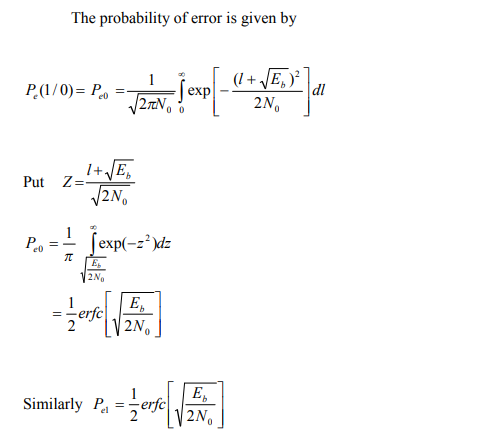 M-ary PSK
In M-ary PSK the phase of the carrier takes on one of M possible values namely ϴi    =2iπ/M,where i=0,1,…M-1
During each signalling interval of duration T, one of the M possible signals
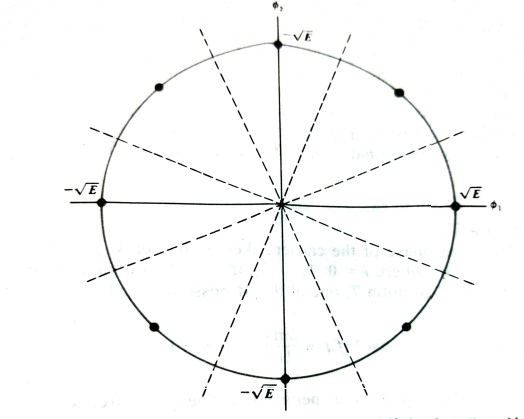 Figure: signal constellation for octaphase shift keyingi.e M=8
Figure: Receiver for coherent M-ary PSK
M-ary quadrature amplitude modulation (M-ary QAM)
In M-ary QAM inphase and quadrature components are independent ,the general form of M-ary QAM is defined by the transmitted signal by
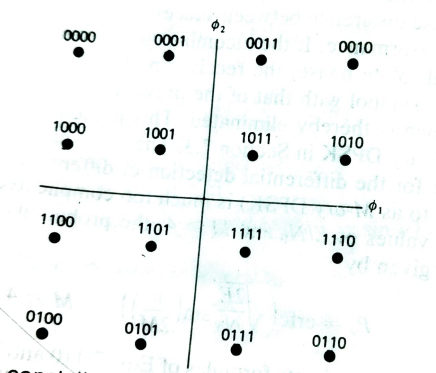 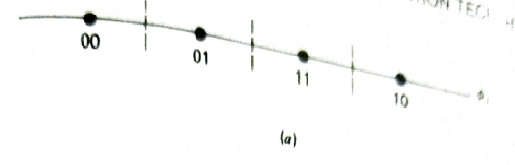 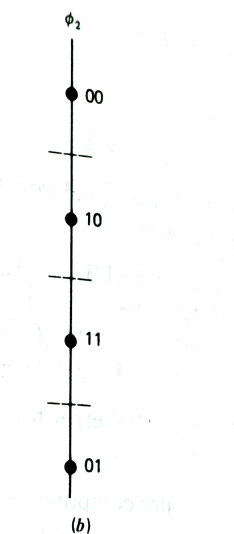 Figure: signal constellation for M-ary QAM for M-16
Figure:  a) decomposition of signal constellation of M-ary QAM for M=16 into two signal space diagrams  a) inphase component   b) quadrature component
The coordinates of the ith message points are
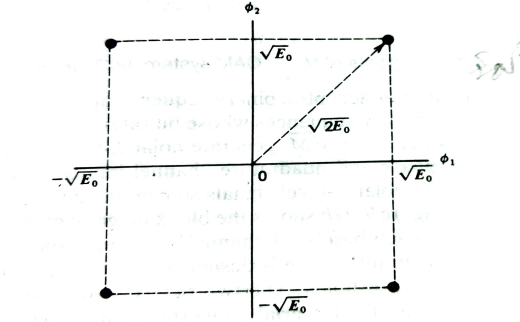 Figure : signal constellationof M-ary for M=4
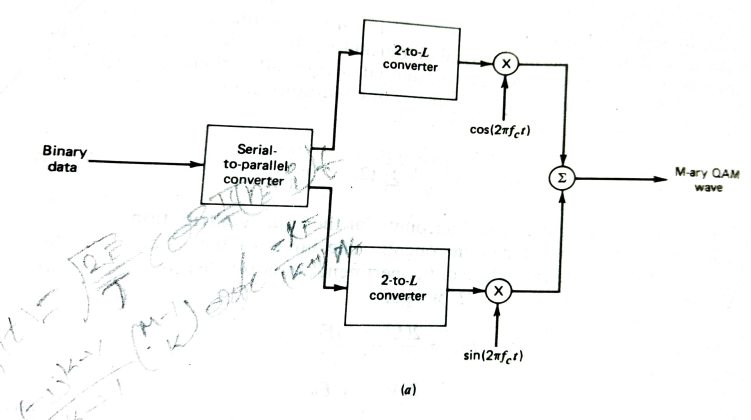 Figure a) : M-ary QAM transmitter
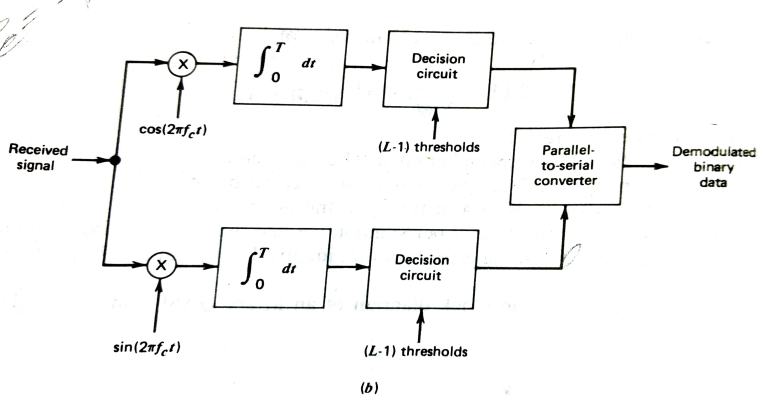 Figure b) : M-ary QAM receiver
Generation and detection of non-coherent BFSK
In BFSK transmitted signal is given by
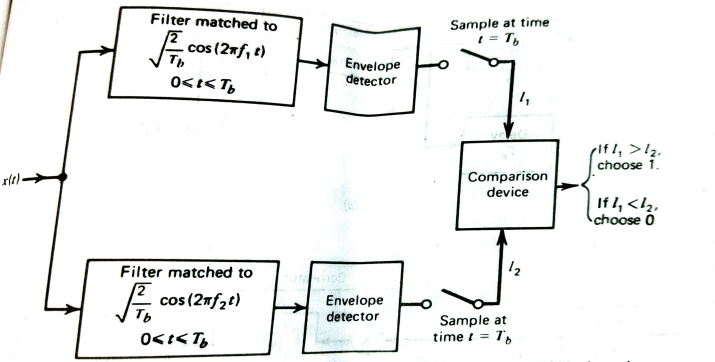 Figure:   non coherent receiver for detection of BFSK signals
DPSK
In DPSK the transmitted of 1 leaves the carrier phase unchanged and so we define s1 (t) as
In DPSK the transmitted of 1 leaves the carrier phase unchanged and so we define s1 (t) as
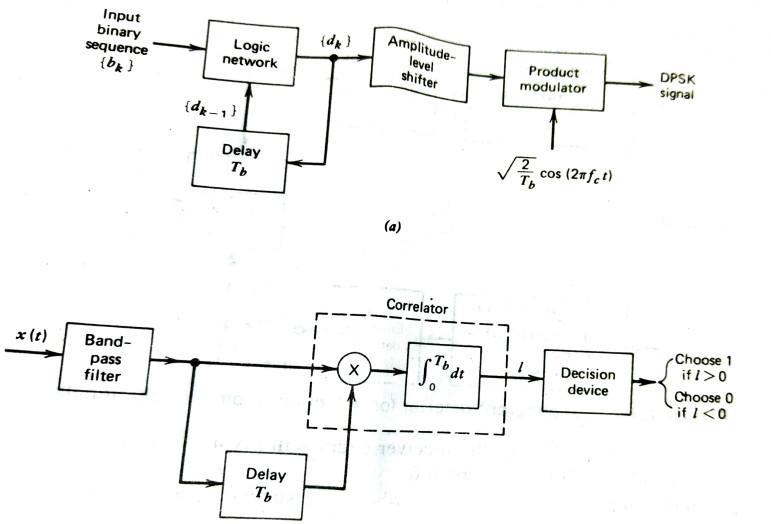 Figure: a) DPSK transmitter    b) DPSK  receiver
The differential encoding process at the transmitter input starts with an arbitary first bit serving as reference and thereafter the differentially encoded sequence is generated as
Table: Illustrating the generation of DPSK signal
If bk   input is                             1     0     0     1    0     0     1     1
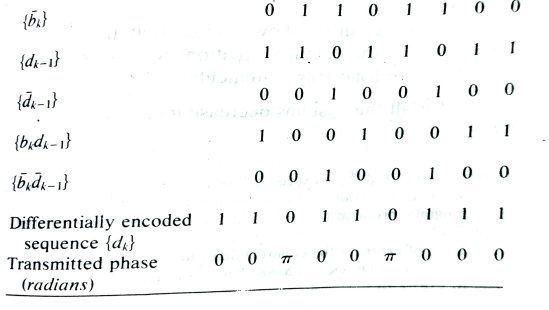 Comparison of power bandwidth requirements for all the above schemes
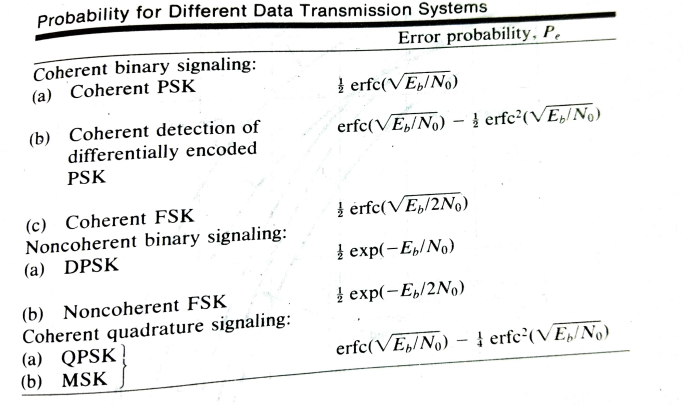